Figure 4. Direct comparison between motion conditions. (A) Comparison of 1ST and 2ND conditions with inclusive masking ...
Cereb Cortex, Volume 15, Issue 10, October 2005, Pages 1592–1601, https://doi.org/10.1093/cercor/bhi037
The content of this slide may be subject to copyright: please see the slide notes for details.
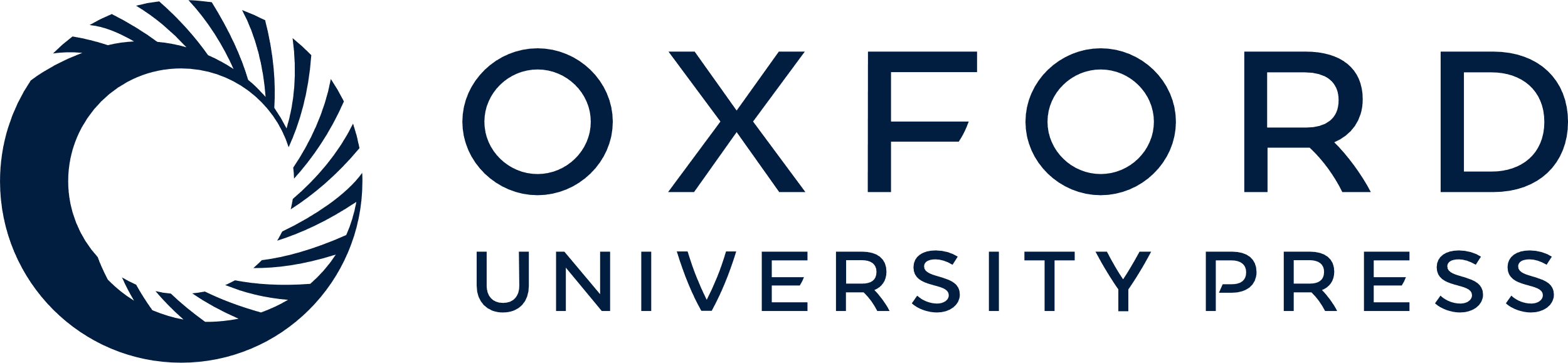 [Speaker Notes: Figure 4. Direct comparison between motion conditions. (A) Comparison of 1ST and 2ND conditions with inclusive masking of 2ND activation (P < 0.001, uncorrected): significant voxels in both 2ND–1ST contrast and in the 2ND condition (Fig. 3B, middle panel) are shown. (B) Comparison of 1ST-low and 2ND conditions with inclusive masking of 2ND activation (P < 0.001, uncorrected). In both constasts, a significant 2ND selectivity was observed in the right STS. Although our statistical threshold was P < 0.001 (uncorrected), the threshold was lowered at P < 0.05 (uncorrected) only for this figure for display purposes.


Unless provided in the caption above, the following copyright applies to the content of this slide: © The Author 2005. Published by Oxford University Press. All rights reserved. For permissions, please e-mail: journals.permissions@oupjournals.org]